Àtoms
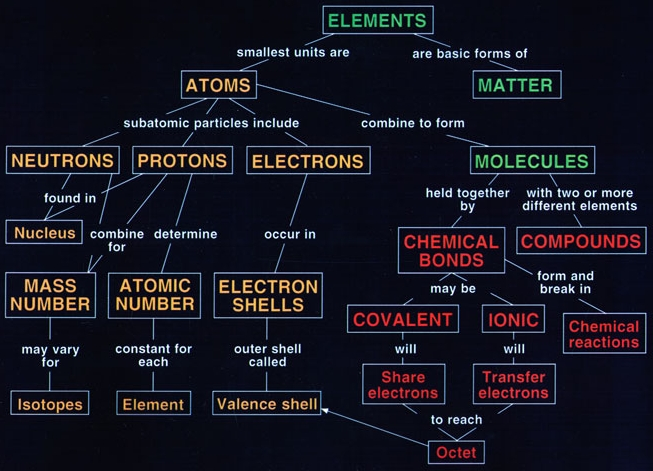 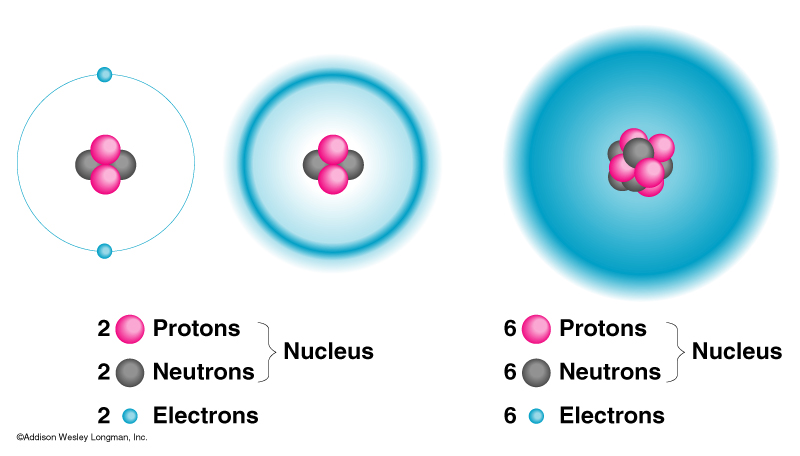 Bioelements
Tipus de bioelements
Classificació dels bioelements per la seva abundància en la matèria viva
Bioelements primaris
C O H N
Bioelements secundaris
Na K Ca P S Cl
Oligoelements
Li B Al Si Mn Fe Co Ni Cu Zn Se Br Sr Mo I
% 
Abundància
bioelements